กองทุนหลักประกันสุขภาพ อบต.คานหาม
มารู้จัก ตำบล คานหาม ในมุมมองของชุมชน
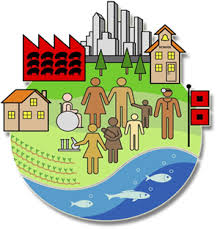 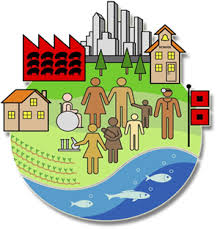 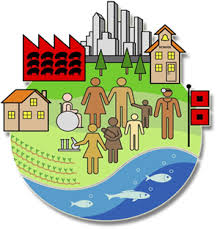 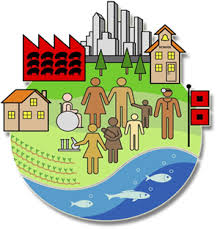 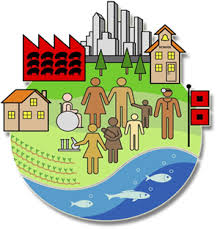 ประชากร
		   มีประชากรทั้งหมด     8,413   คน 
		                         ชาย       3,721    คน           
                                   หญิง     4,692    คน  
		   หลังคาเรือนจำนวน       2,252     หลังคาเรือน
                          *ที่มา : ฐานข้อมูล HosXP
 	  แต่จะมีประชากรแฝงอยู่ตามหอพัก  และแหล่งก่อสร้างต่างๆ
การประชุมคณะกรรมการกองทุน
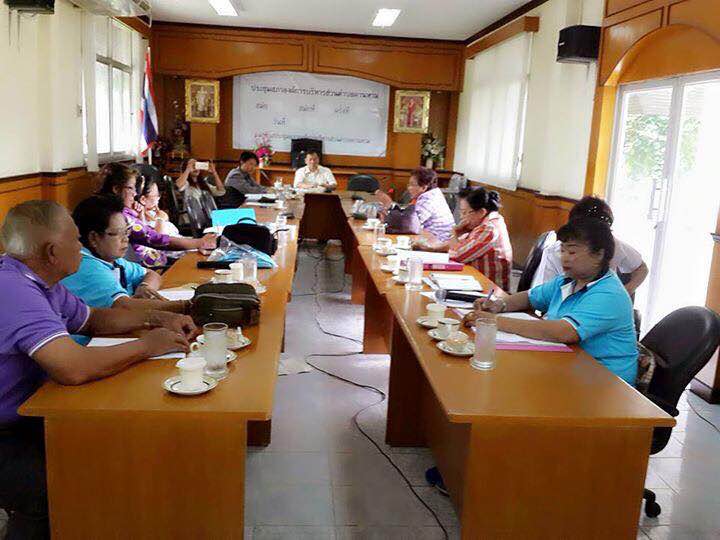 ปีงบประมาณ 2557       เหลือ2556    110,449   บาท  
รับจาก สปสช.                   จำนวน     297,855   บาท 
อบต.สมทบ                       จำนวน      298,530   บาท ( 100% )
 รวมเป็นเงิน                                        671,984  บาท
  ปีงบประมาณ 2558  เหลือ2557  172,054 บาท    (25%)
รับจาก สปสช.              จำนวน     301,320   บาท 
อบต.สมทบ                  จำนวน      263,680   บาท ( 88% )
 รวมเป็นเงิน                                   771,904  บาท
ปีงบประมาณ 2559    เหลือ2558    67,982.41 บาท  (8.8%)
รับจาก สปสช.              จำนวน    303,930   บาท 
อบต.สมทบ                  จำนวน     304,000   บาท ( 100%)
 รวมเป็นเงิน                                  675,912.41บาท
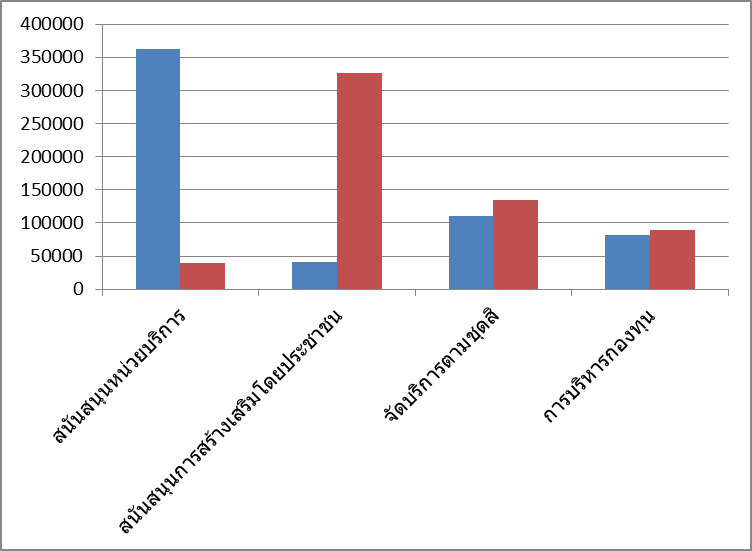 2558
           2559
2.1โครงการหมอครอบครัวใกล้บ้านใกล้ใจ70,000      บาท
-   ค่าอาหารว่างทำคลินิกโรคเรื้อรัง
+  ลดความแออัดในโรงพยาบาล                    ร้อยละ  54
+ คุมเบาหวานความดันได้ดี                           ร้อยละ 53
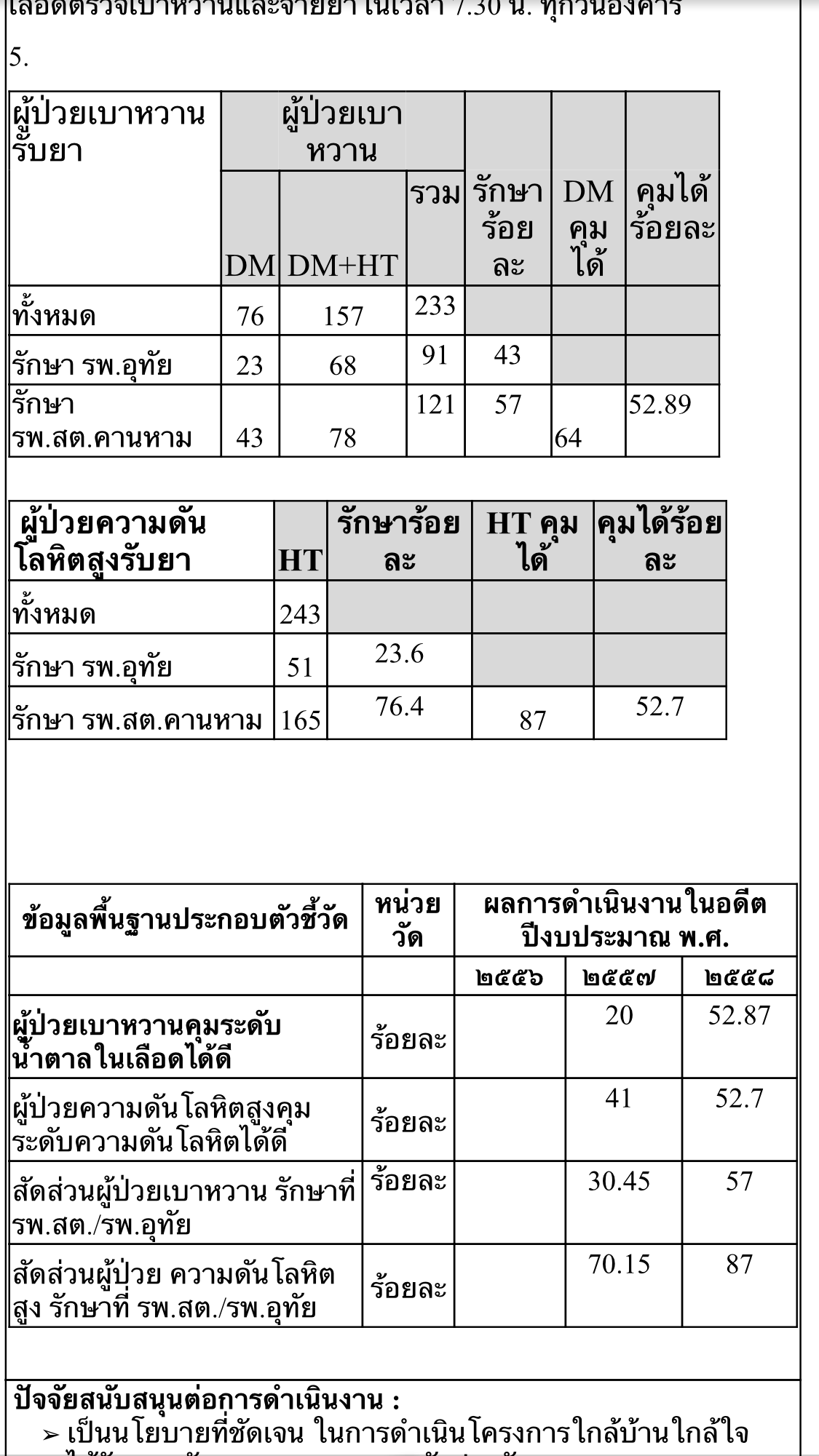 แบกยามาหาคนไข้
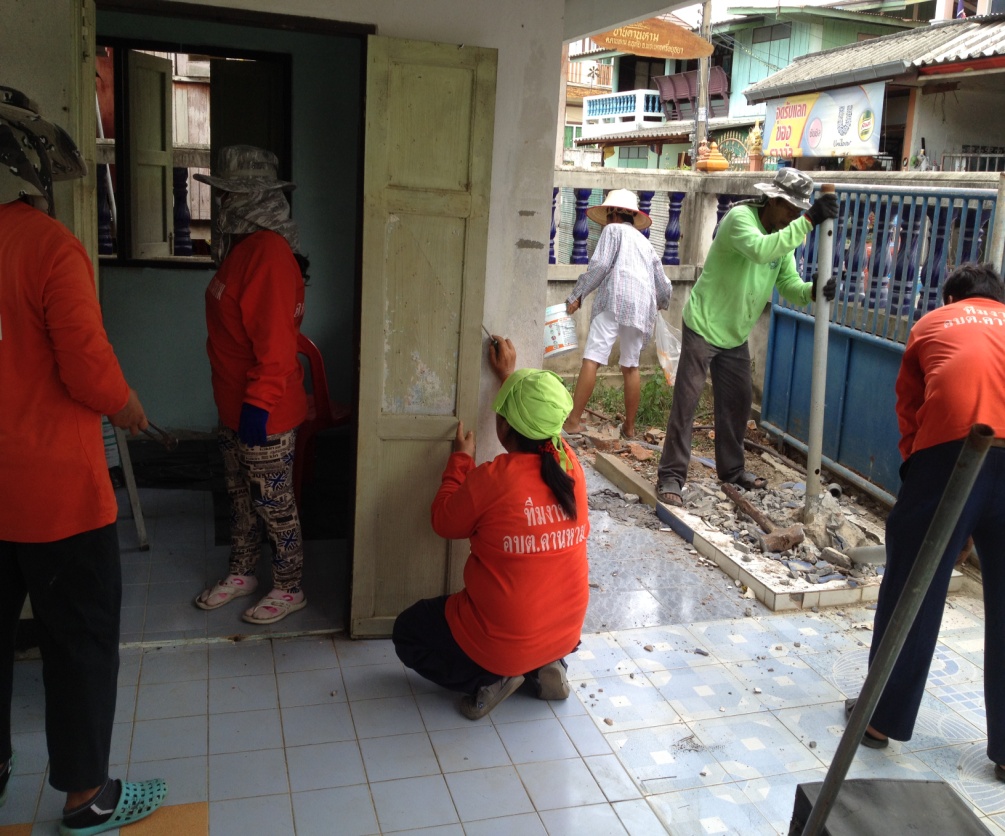 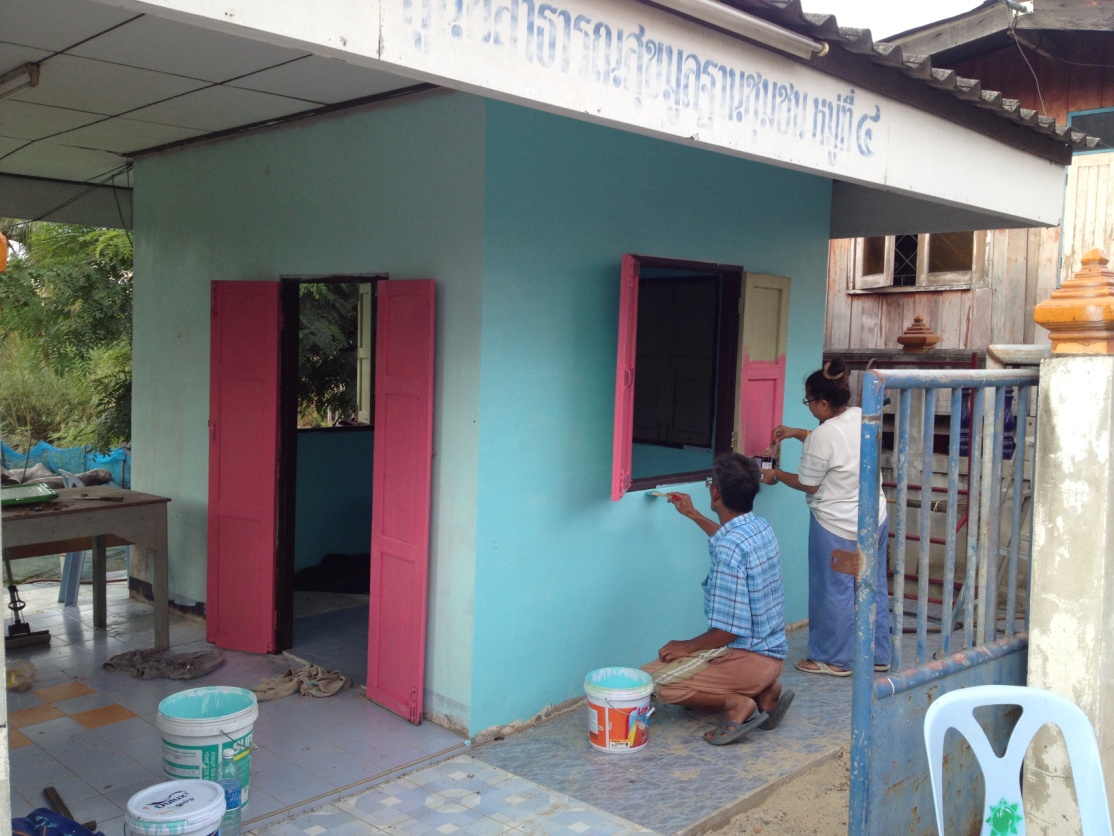 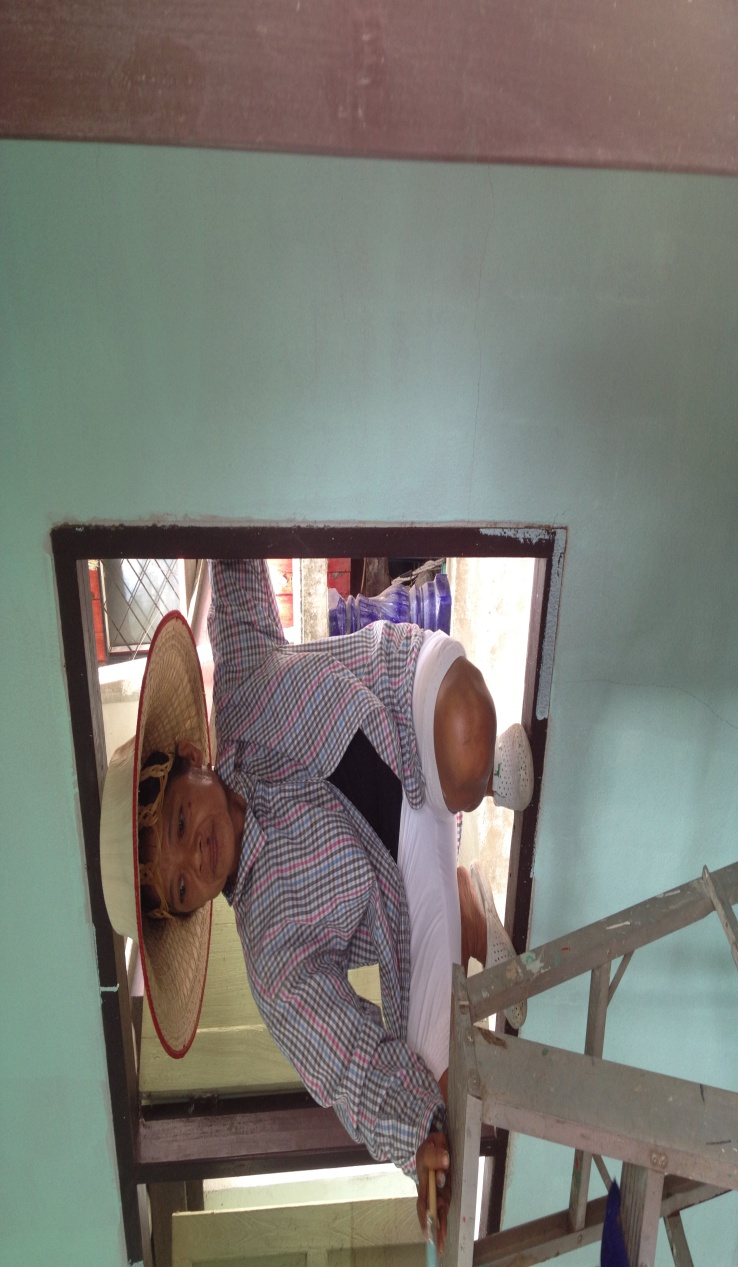 หมอแบกยามาหาพี่เถอะ  พี่ดูแลเอง
วันแรกที่เปิดให้บริการ...วุ่นวาย ม๊ากกก
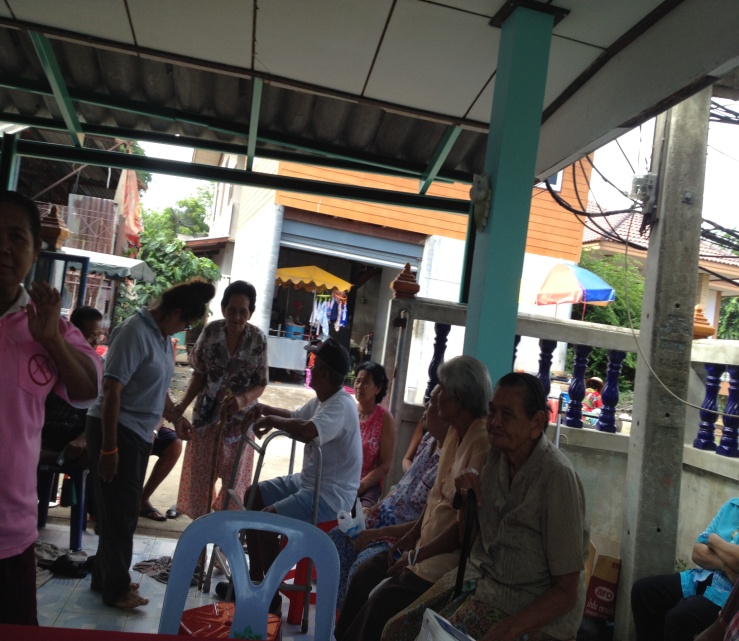 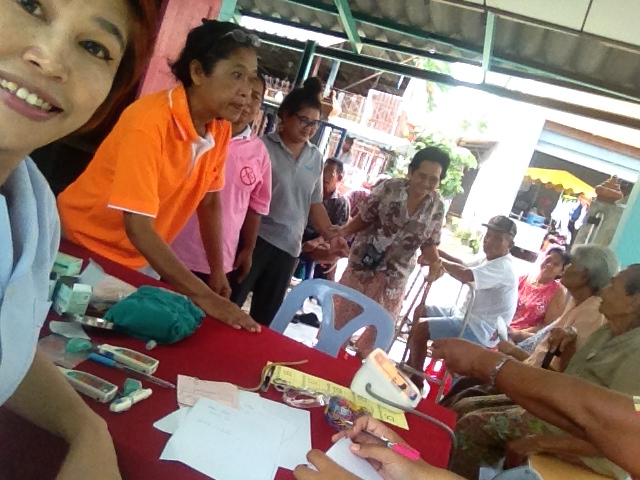 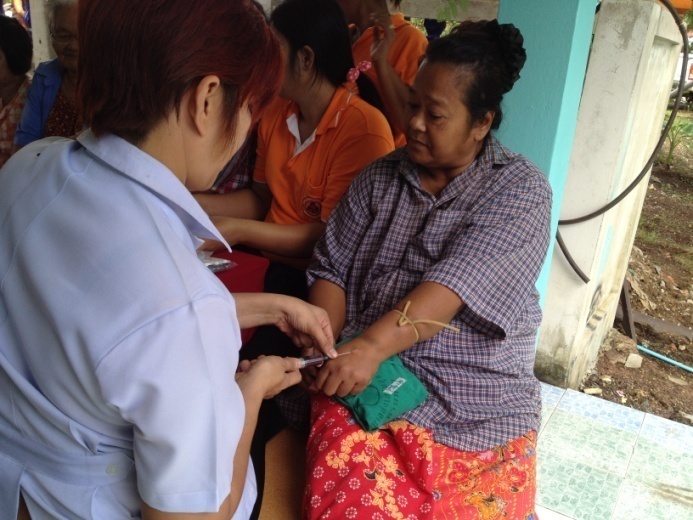 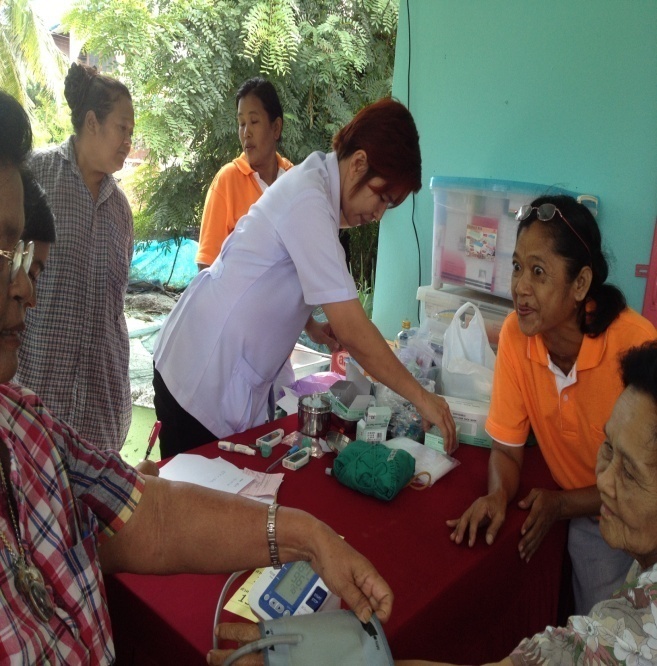 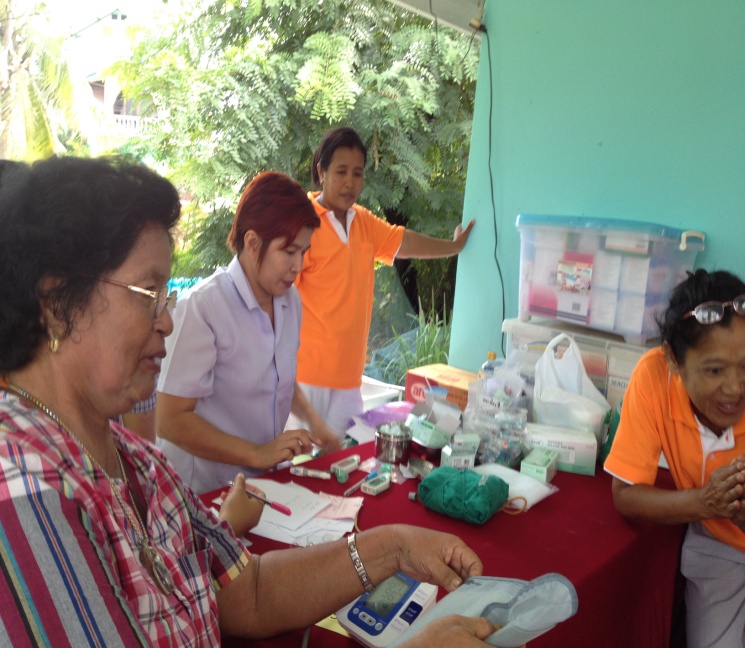 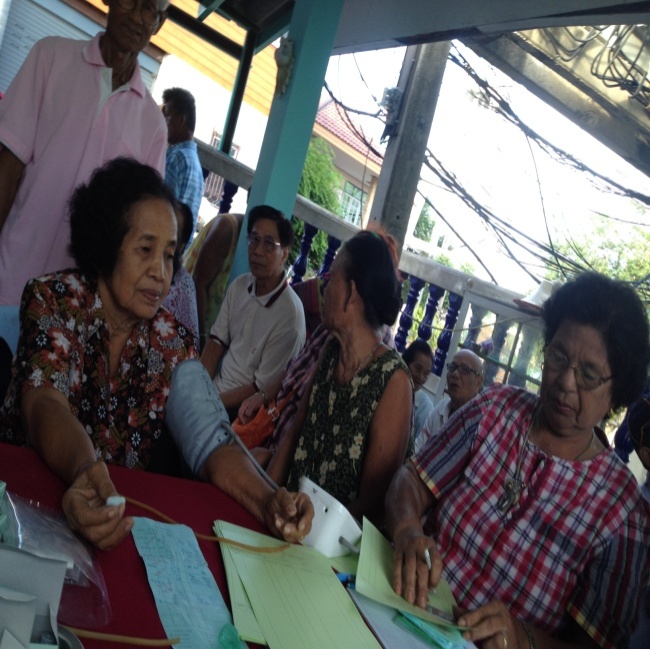 อาคารอเนกประสงค์ อบต.
เปิดอาคาร 4 พ.ค. 59
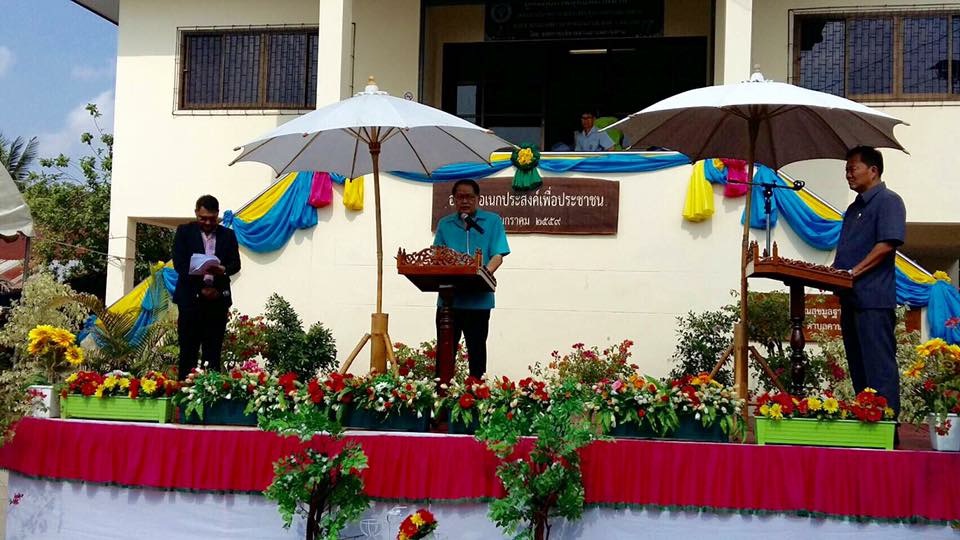 โครงการอื่นๆ ที่ประสพผลสำเร็จ
1.มหกรรมสุขภาพ
2.ตรวจสารเคมีในกระแสเลือด
3.แผนไทยดิลิเวอร์ลี
4.เยี่ยมผู้สูงอายุผู้พิการ
5.ออกกำลังกาย
6.ไข้เลือดออก
2.2โครงการมหกรรมสุขภาพเพื่อการปรับเปลี่ยนพฤติกรรม51,000บาท
-   จัดบูทให้ความรู้ 15 บูท
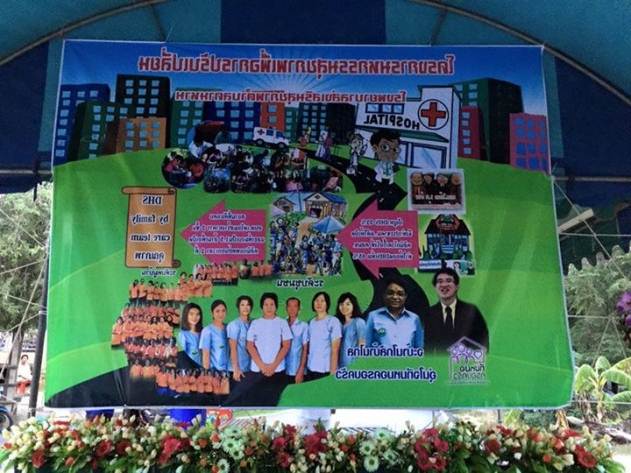 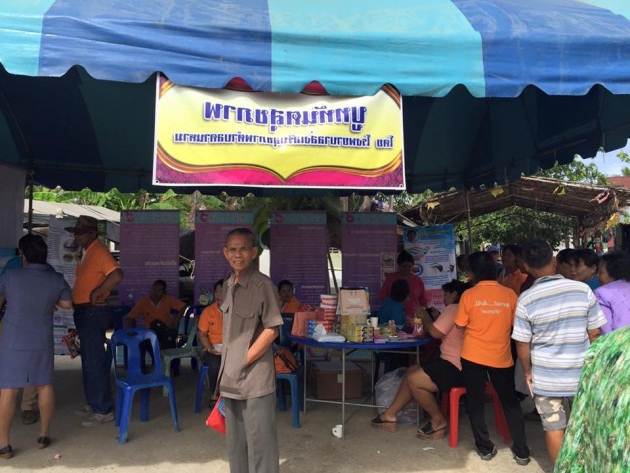 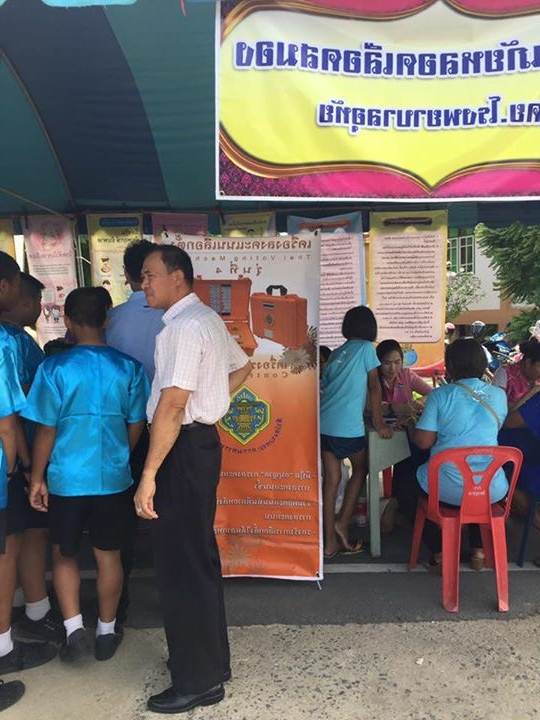 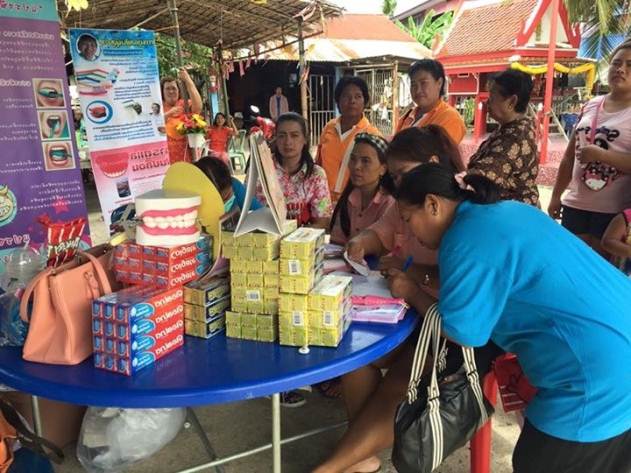 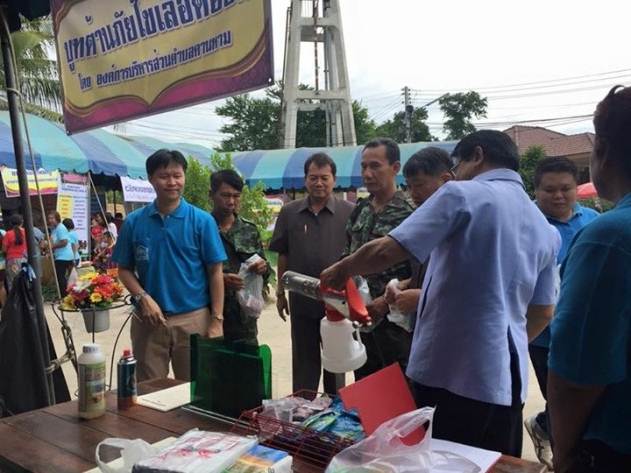 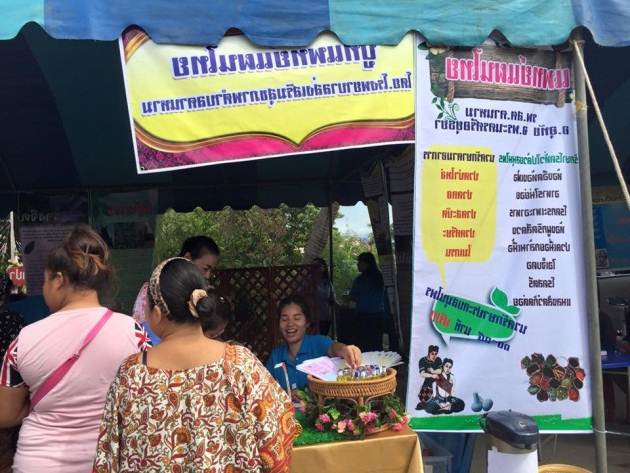 2.3โครงการตรวจสารเคมีในกระแสเลือด12,600บาท
-   ตรวจหาสารเคมีในเลือด
+  เกษตรกรได้รับการตรวจหาสารเคมีในเลือด คิดเป็นร้อยละ 100
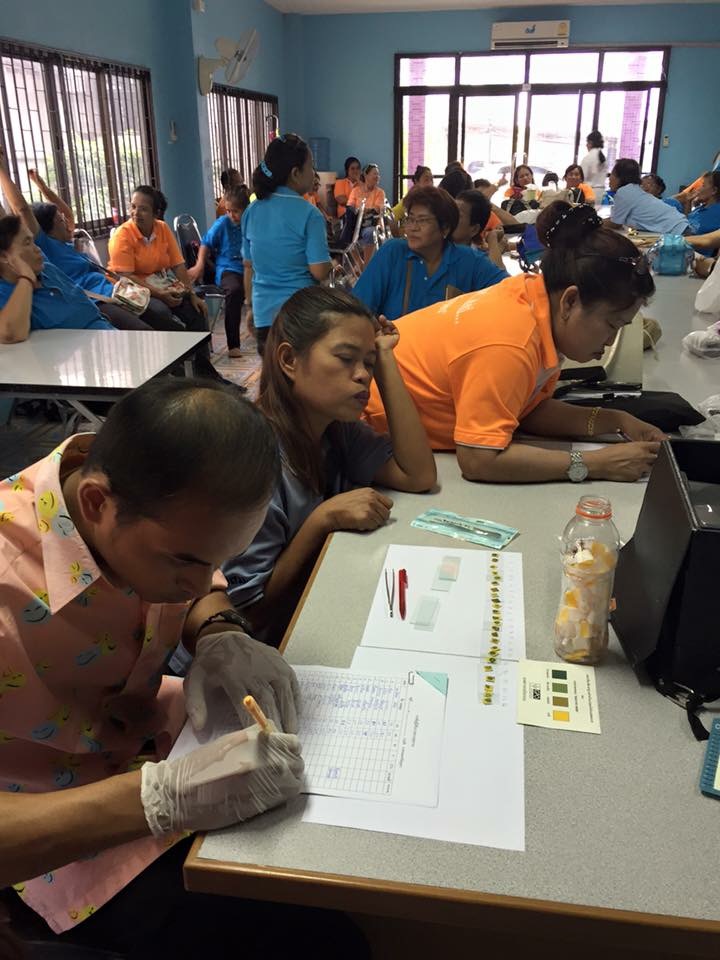 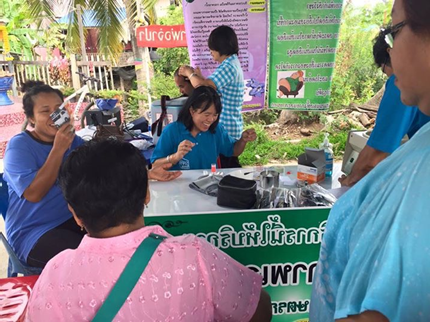 2.4โครงการแผนไทยดิลิเวอร์ลี
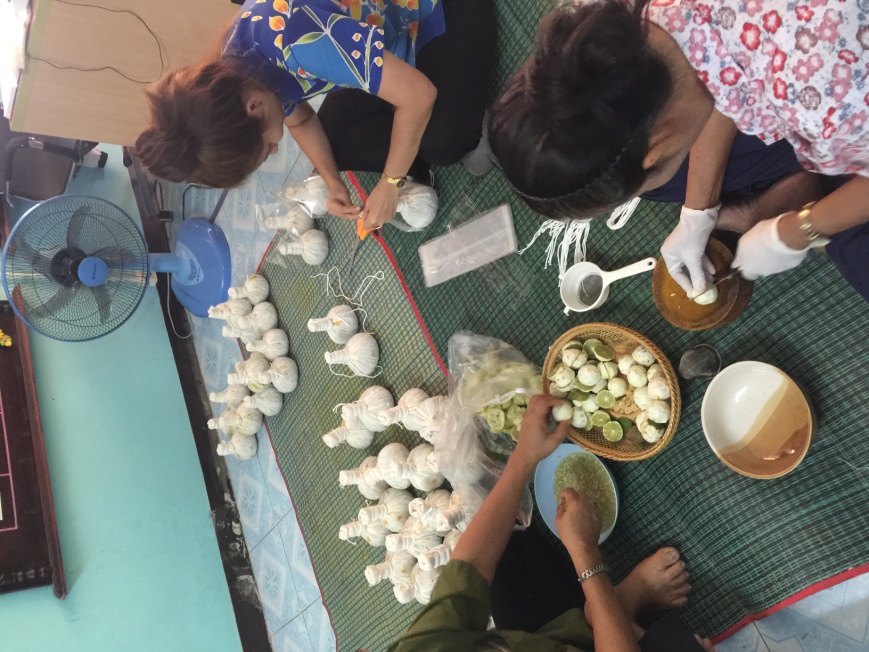 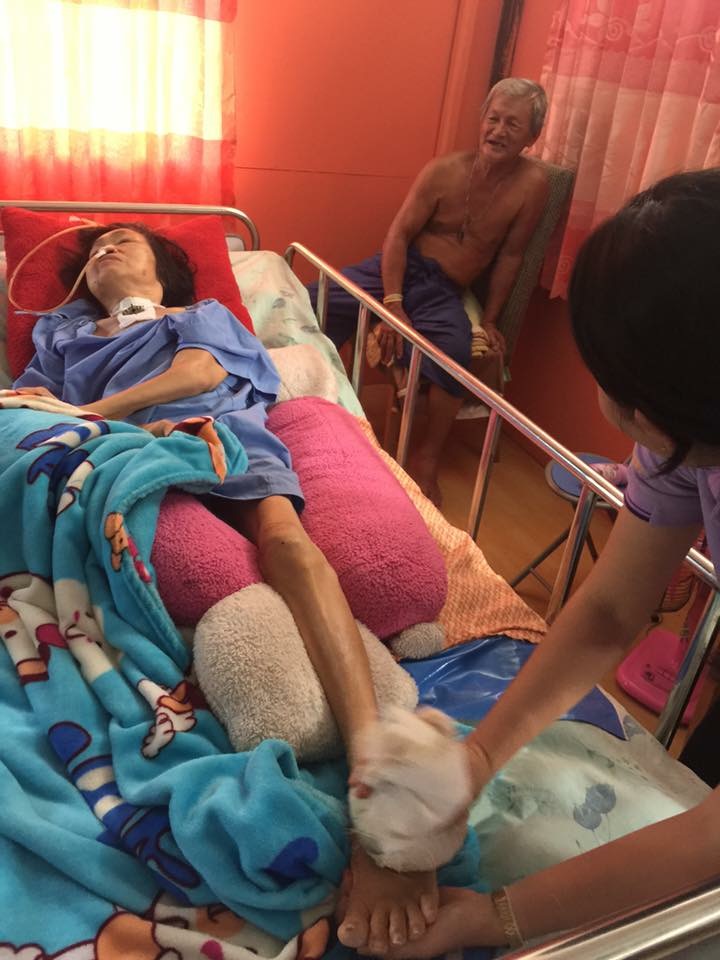 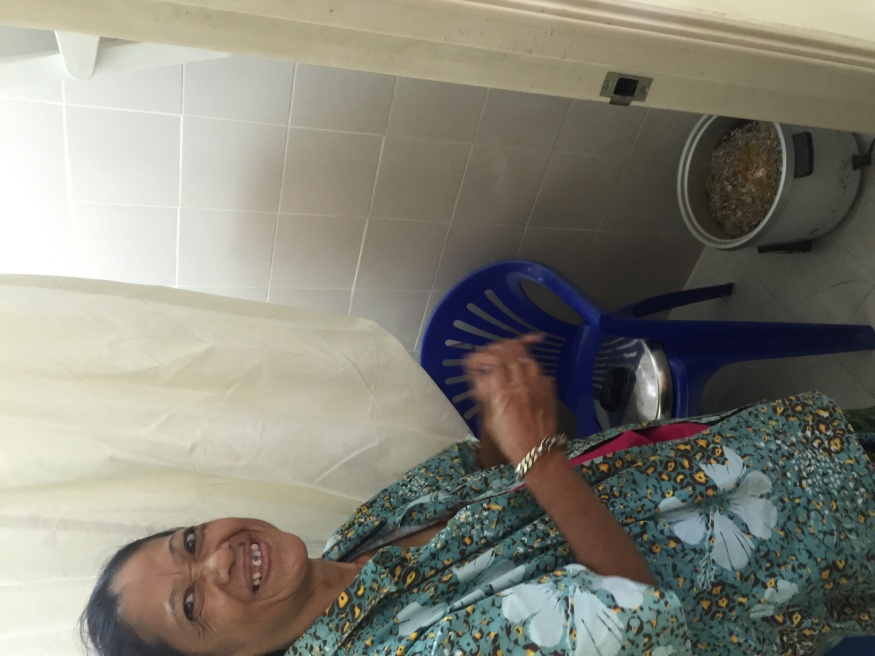 2.4โครงการเยี่ยมบ้านและดูแลผู้พิการ19,000บาท
-   เยี่ยมผู้พิการ
+  กลุ่มผู้พิการเข้าถึงบริการสุขภาพ     คิดเป็นร้อยละ 100
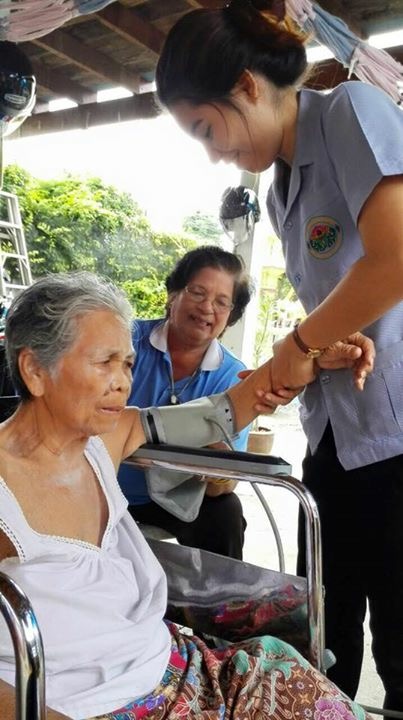 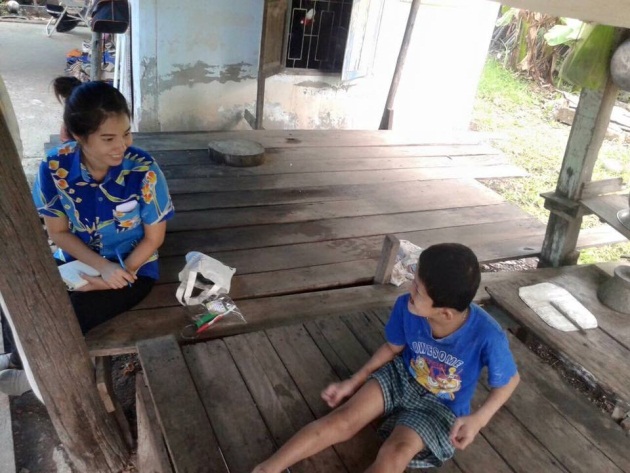 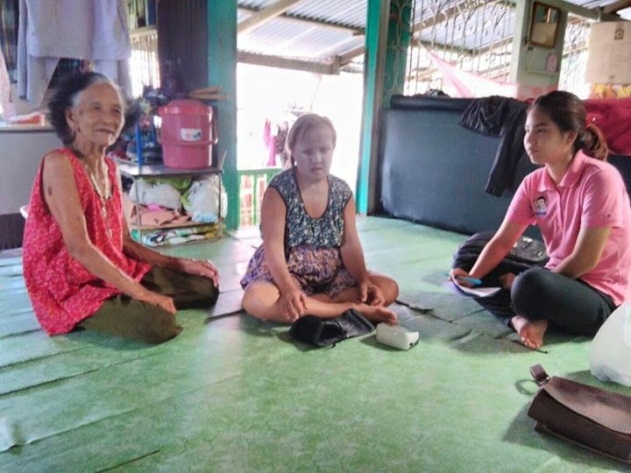 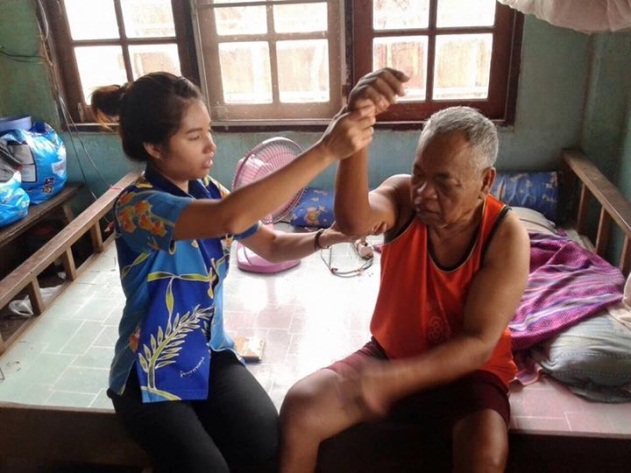 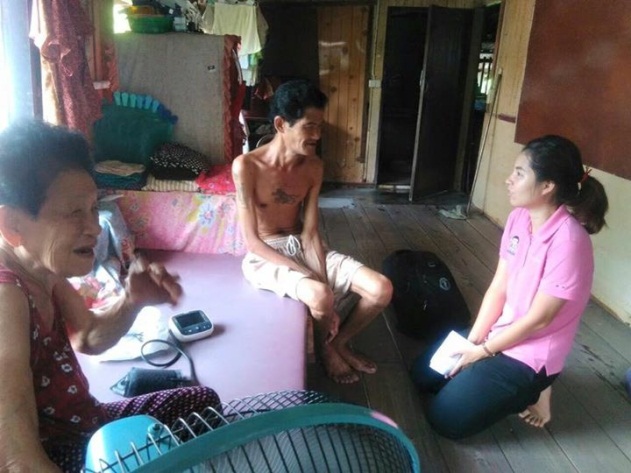 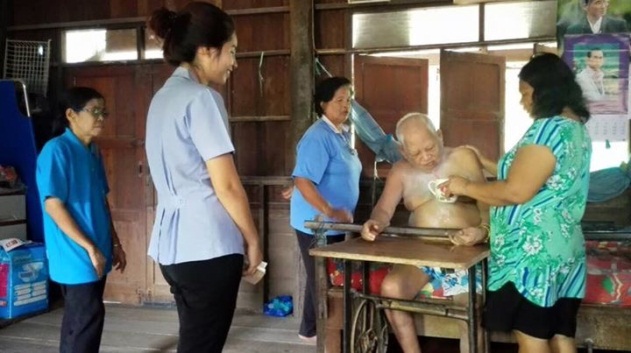 3.3โครงการส่งเสริมสุขภาพผู้สูงอายุและพัฒนาชมรมผู้สูงอายุ50,000บาท
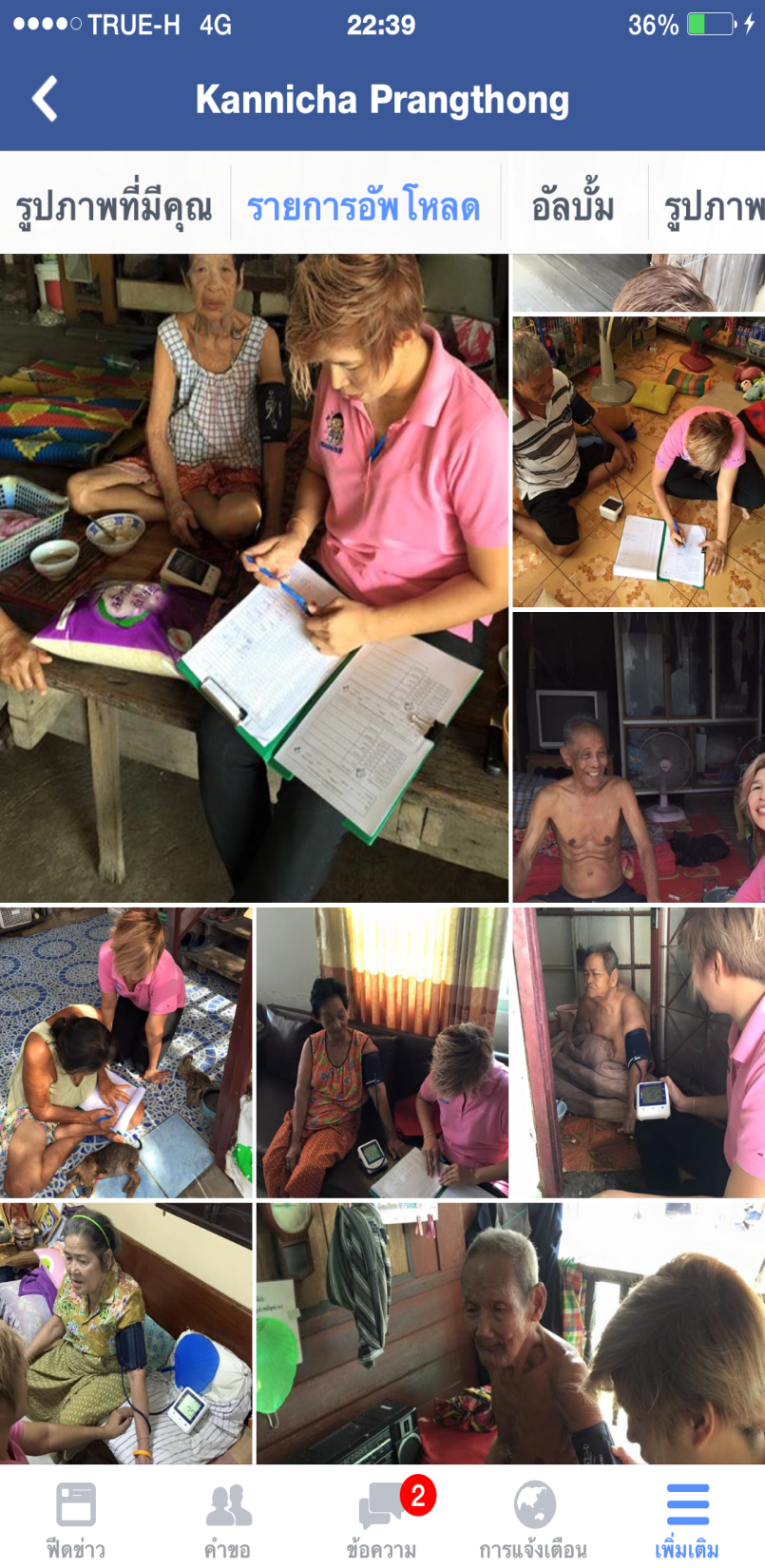 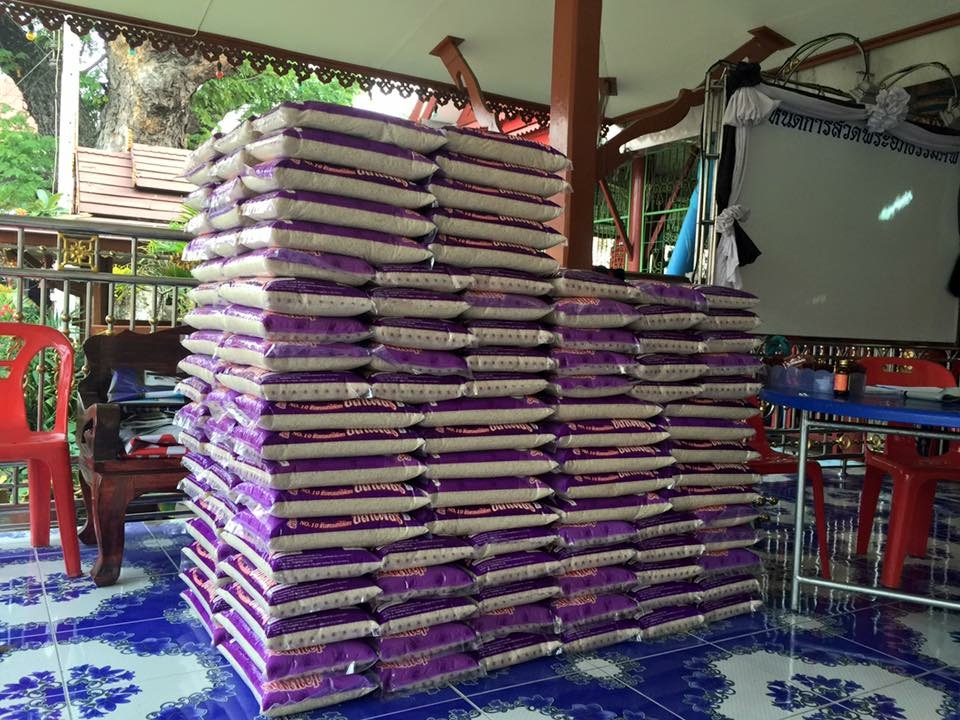 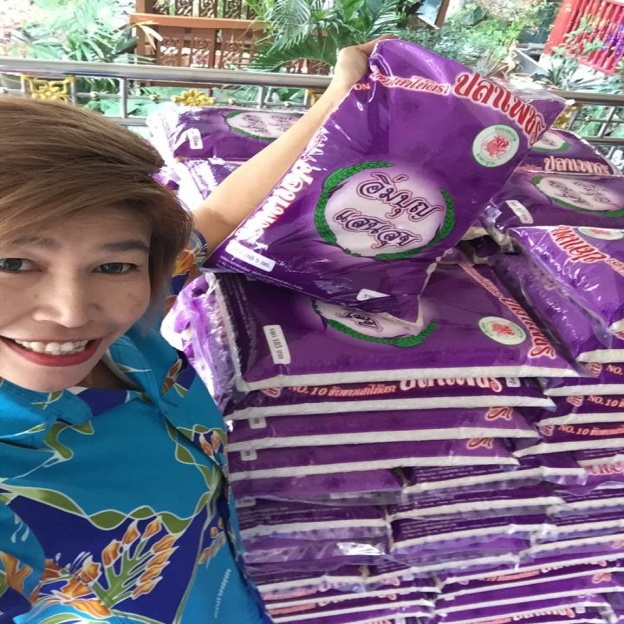 โครงการออกกำลังกาย
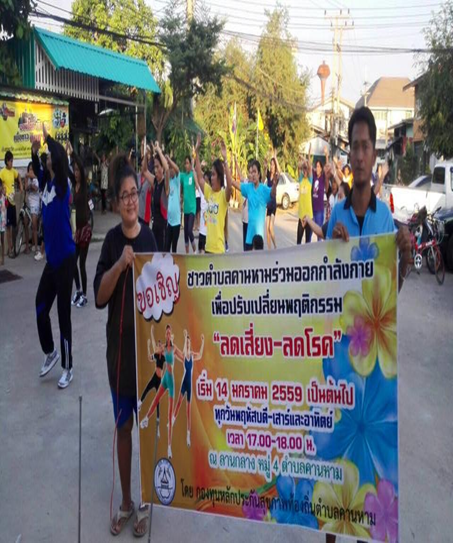 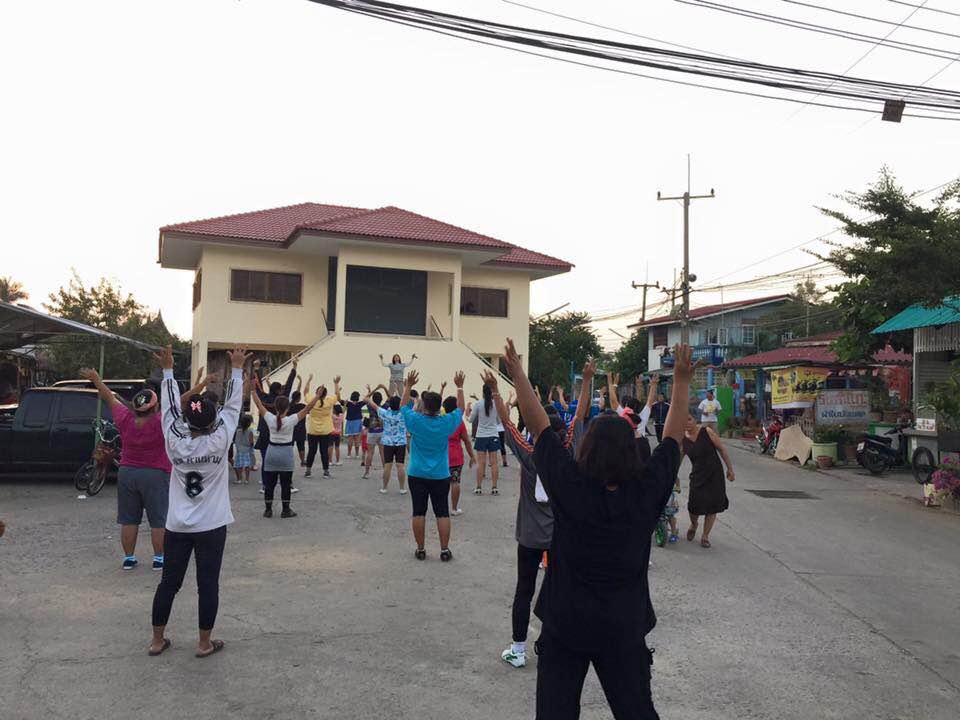 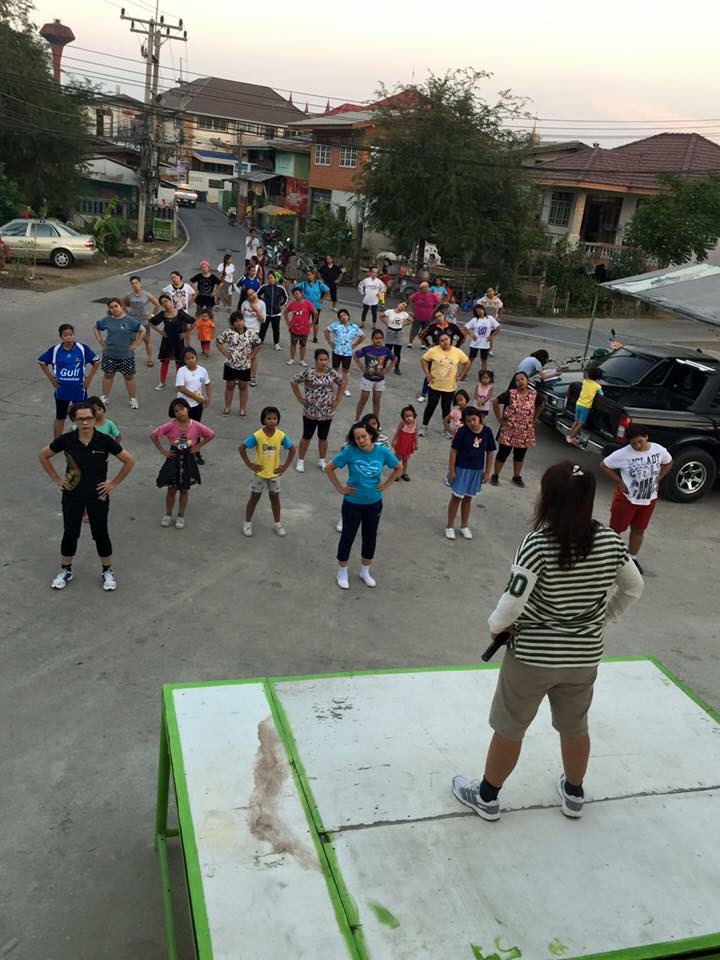 2.3โครงการส่งเสริมความปลอดภัยด้านอาหาร12,600บาท
-   ให้ความรู้ร้านอาหารแผงลอย
+  ผู้ประกอบการได้รับความรู้      คิดเป็นร้อยละ 100
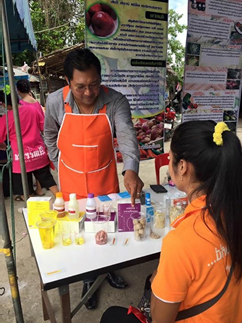 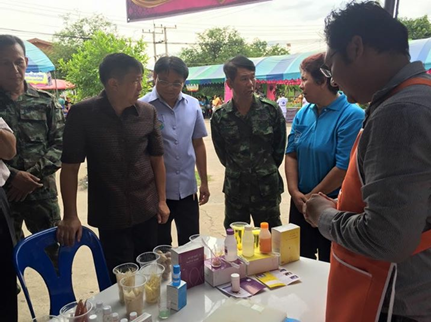 โครงการโรงเรียนส่งเสริมสุขภาพ
12,000 บาท
-   ให้ความรู้และประเมินร่างกายในเด็กนักเรียน
+  เด็กนักเรียนได้รับความรู้และ ร่ายกายแข็งแรงสมวัย
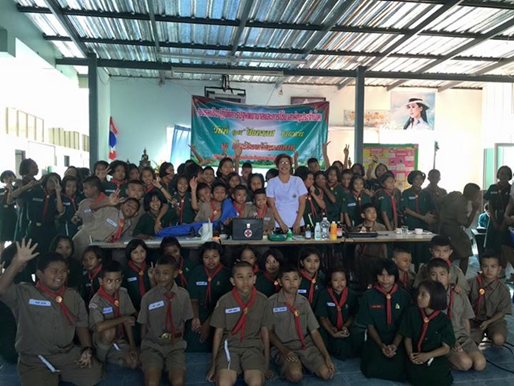 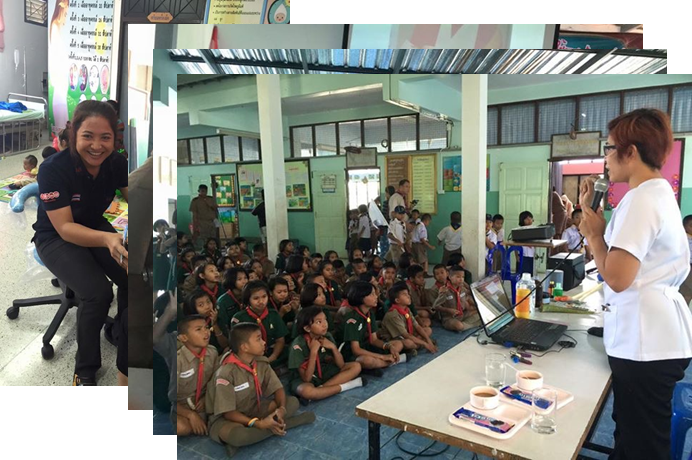 โครงการคานหามร่วมใจต้านภัยไข้เลือดออก
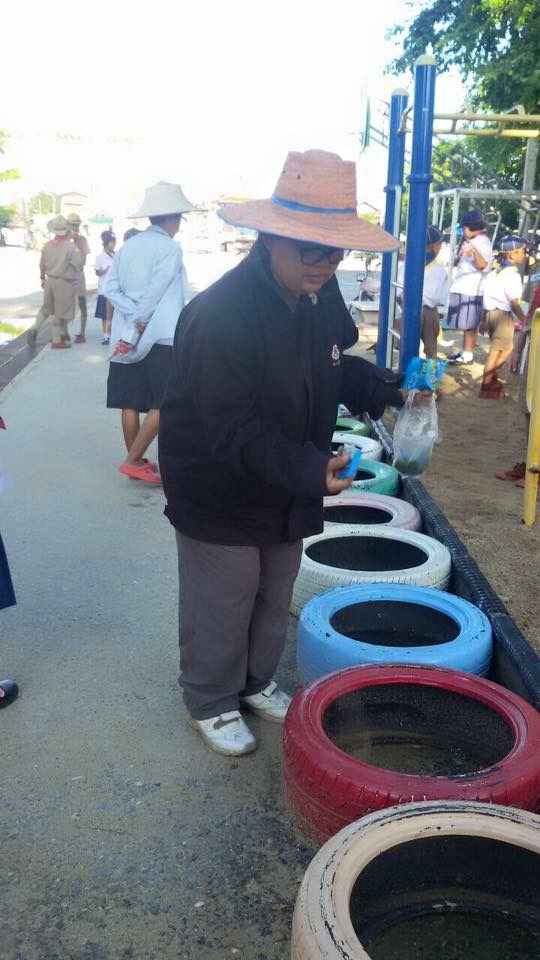 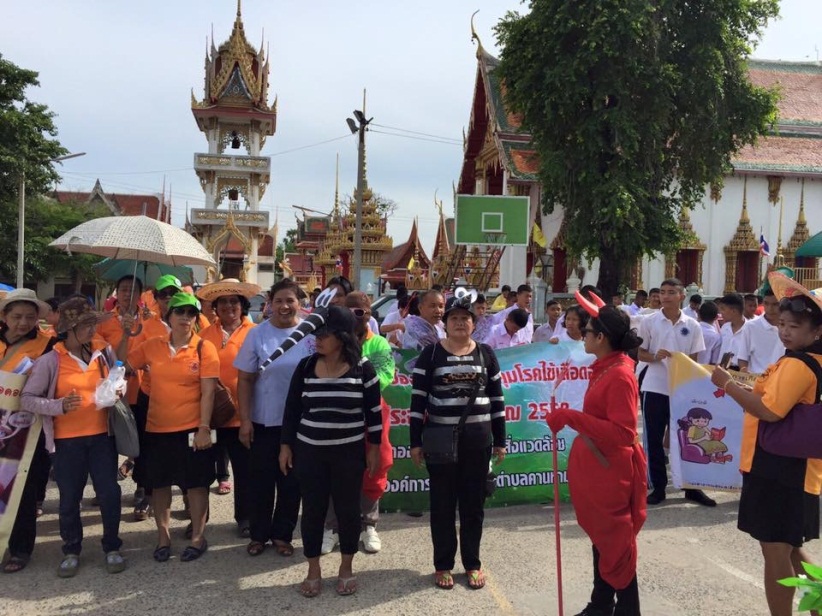 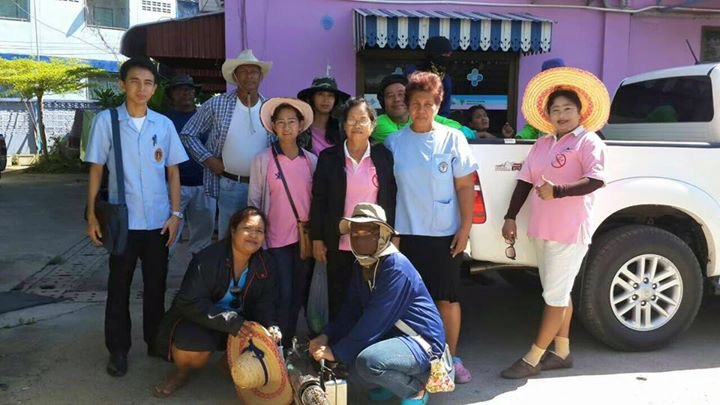 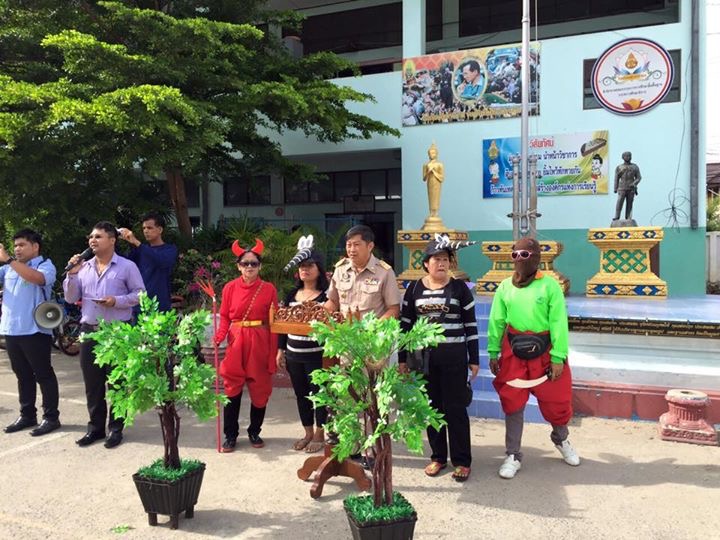 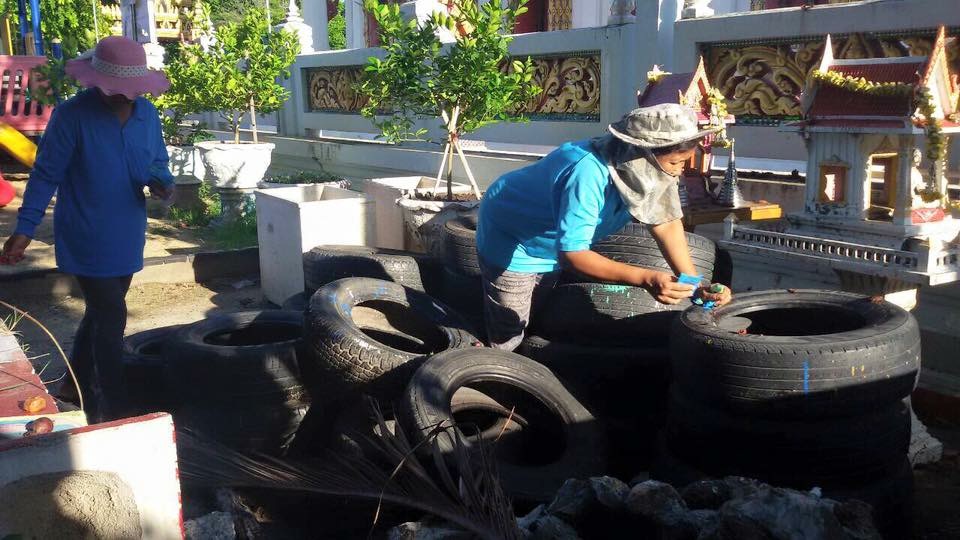 1โครงการตรวจภายในป้องกันมะเร็งปากมดลูก40,000บาท
-   ตรวจVIA
+  กลุ่มหญิง 30-45 ปี ได้รับการตรวจVIA     คน
ภาคีเครือข่ายภาคเอกชน CSR
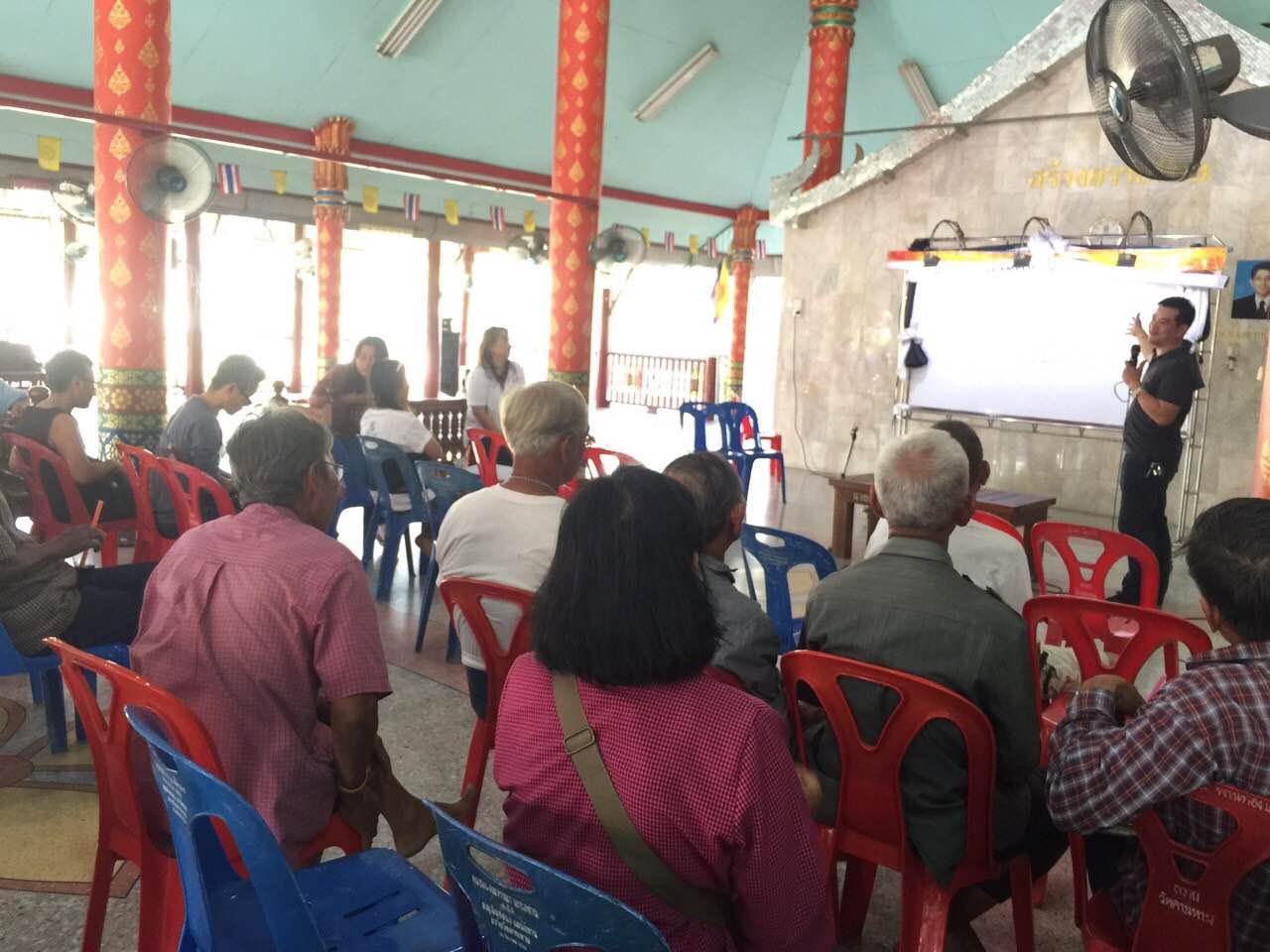 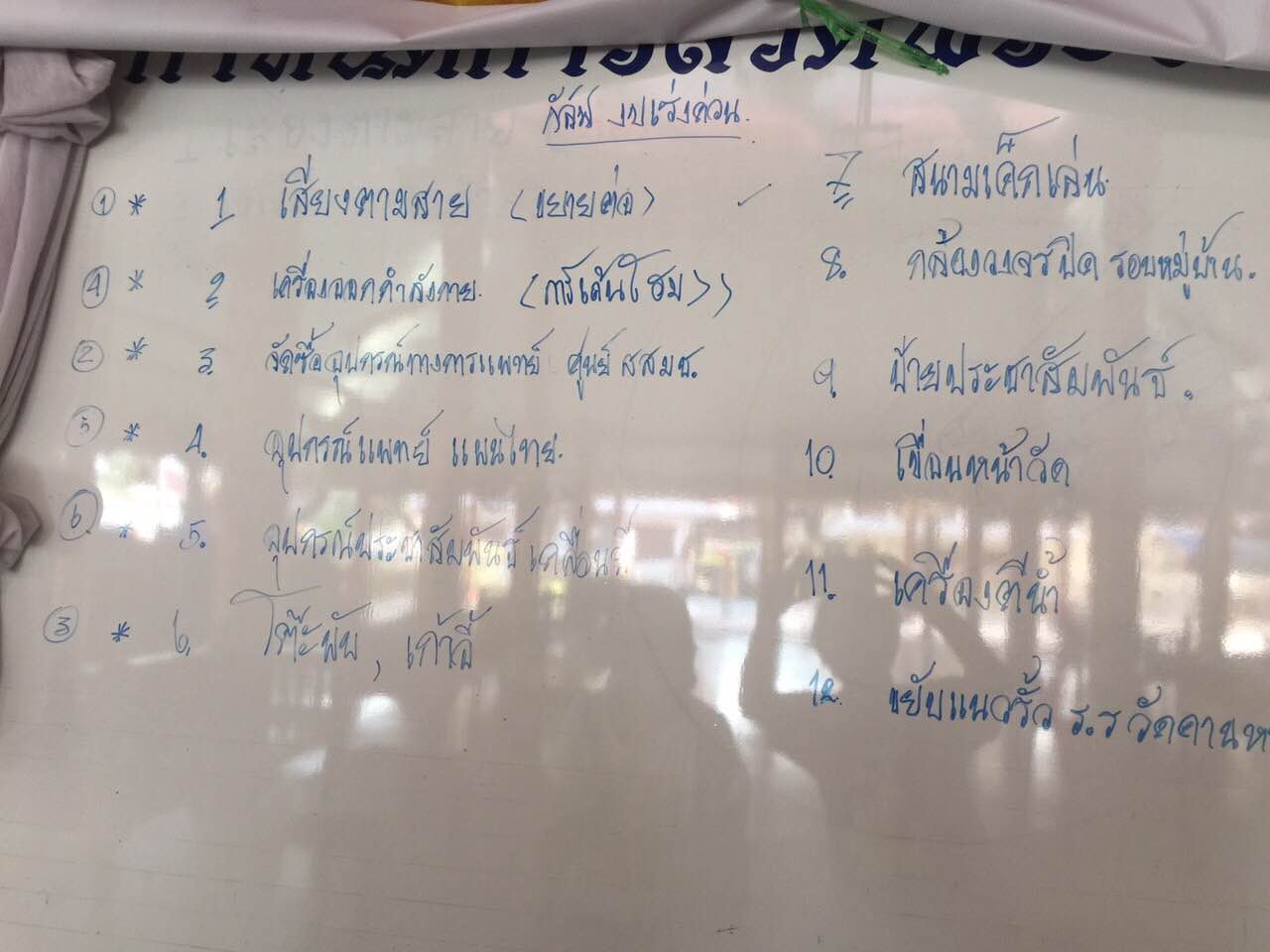 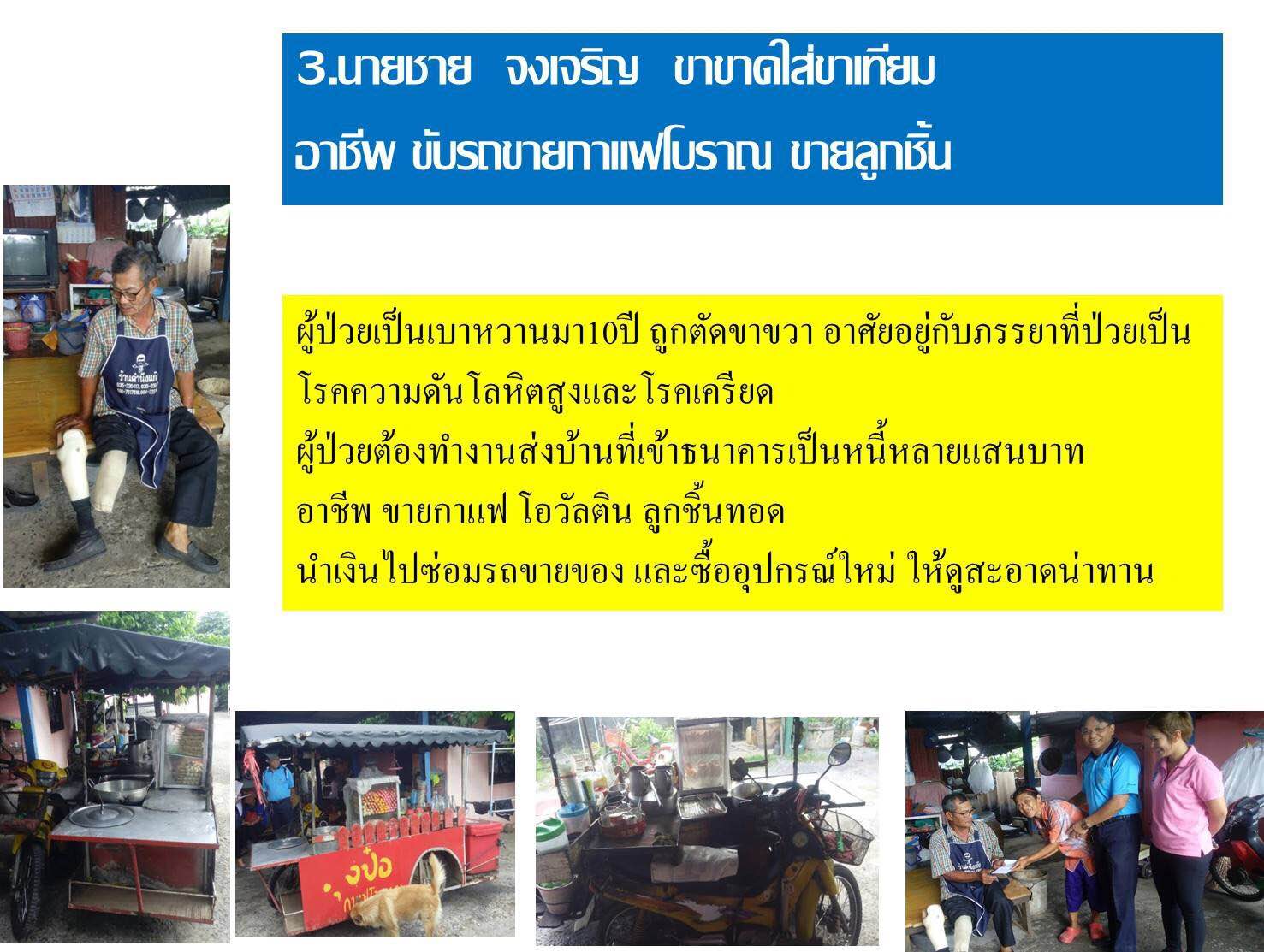 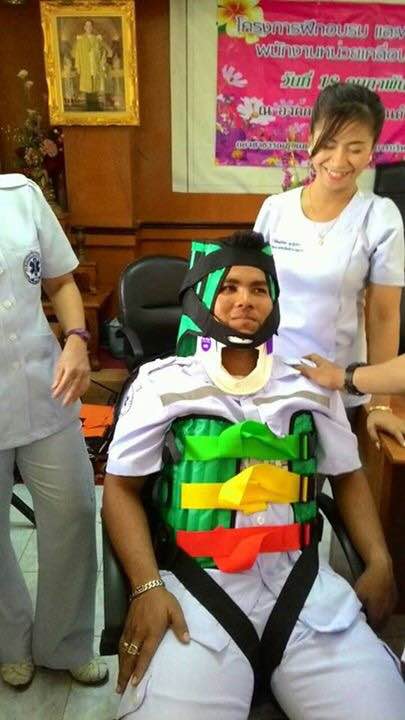 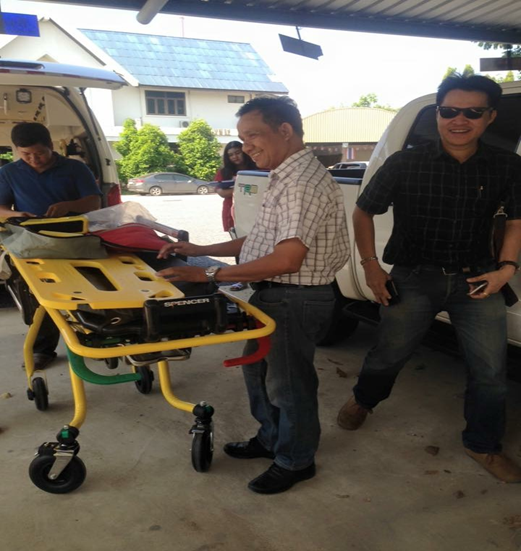 กระบวนการสู่ความสำเร็จ